Bingo Rules
Find (or imagine) something that…
Fill in what you saw or have learned before
Can be anything within the oyster reef ecosystem (reef itself and nearby waters)
Each box MUST have something filled in to count
Options for bonus points with extra details/descriptions (up to teacher)
Can repeat answers 
Can use ‘mangrove’ in the answer but need elaboration 
Can be in groups (depending on class)
Ask for help
Ecosystem Services!
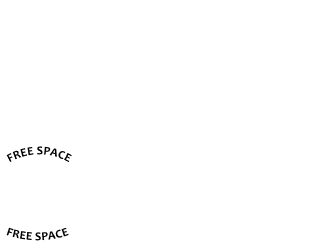 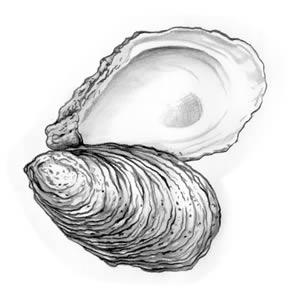 Find (or imagine) something that…
K
E
Y
Ecosystem Services!
FREE SPACE
Find or imagine something that… (Each box MUST have sometime filled in to count…Can repeat answers and use ‘mangrove’ in the answer…More details=better)
FREE SPACE
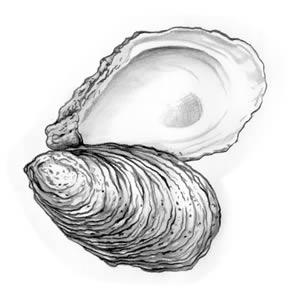 [Speaker Notes: There may be more answers than the key contains. Up to teachers discretion.]